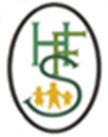 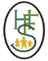 RE KNOWLEDGE ORGANISER
Year 2 – Beginnings
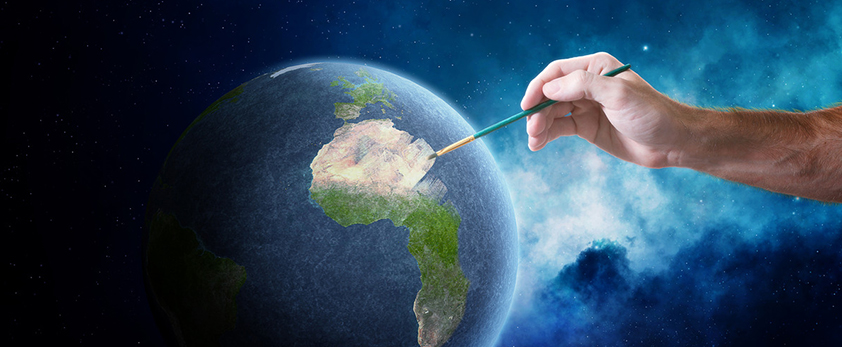 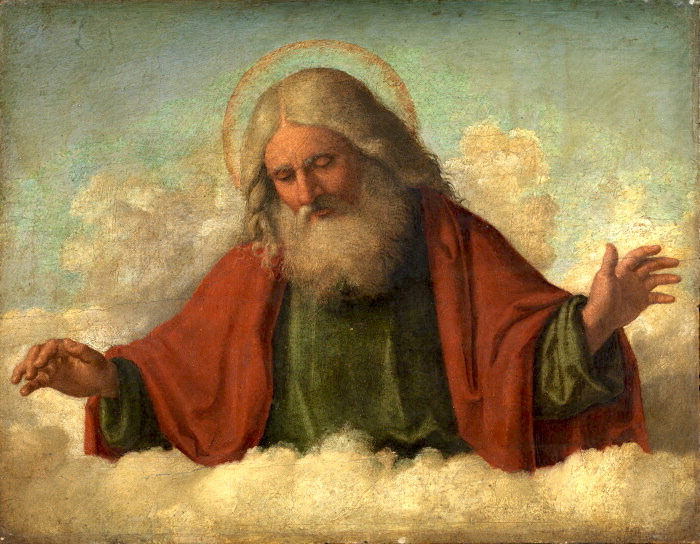 ‘As a family we live, love, learn and celebrate with Jesus.’